RMsis Overview
RMsis – v 1.7.0

Simplify Requirement Management for JIRA
Introduction
RMsis is simplified requirement management product, designed specially to complement JIRA

Helps Manage
Requirement Lifecycle
Versions and Baselines of Requirements
Forward and Reverse Traceability of 
Requirements, Issues and Test  Cases 
Releases
and their association with Requirements, Issues and Test  Cases
Test Case Lifecycle
Test Runs
Users
Default Roles
Administrator
Acts like a Tool Admin.
Product Manager
Owner of Requirements in the Project
Also referred as Project | Requirement Manager
Analyst
Team Member
Customer
Test Manager
Testing Team Member
Tester

Permissions given to Default Roles can be changed by Administrator.
Custom Roles can be defined by Administrator.
Overview of Features and Functions
Requirements Management Screen
Add requirements and set their attributes.
Analyze and Move Requirements from Unplanned to Planned Table
Movement of Requirement within Planned Requirement
Right click on the requirement
Select add requirement above/below
Enter requirement ID to move
Requirement Dependencies
Add requirement dependencies
RMsis automatically takes care of cyclic dependencies
Filters
Use various filters to access the relevant information.
Editing Requirements
Requirement manager can view and edit details of a requirement.
Specify source of a Requirement
RMsis maintains a list of sources
 A requirement can be mapped to a source
Requirement Traceability
View Requirement Links and Dependencies. 
View traceability of issues/bugs/tasks against requirements.
Any custom type of JIRA issue can be traced.
Traceability: Linking Issues
Already linked issues can be viewed and new issues can be added.
Reverse Traceability
View status of all the issues associated with a Release
View Requirements and Test cases associated with any given JIRA issue
This view effectively points to the health of a Release
Baseline: Select Requirement(s) to Mark for Baseline
Manager can mark requirement for baseline after discussion.
Baseline: Marked for Baseline
Baseline: Create Baseline
Manager can create baseline and provide a name to it.
Release Management
Create new releases within RMsis or sync with JIRA versions
Planned and Actual effort is automatically updated from associated Requirements and Artifacts
Specify Test Cases
Map Test Cases to Requirements
Map Artifacts (Issues) to Test cases
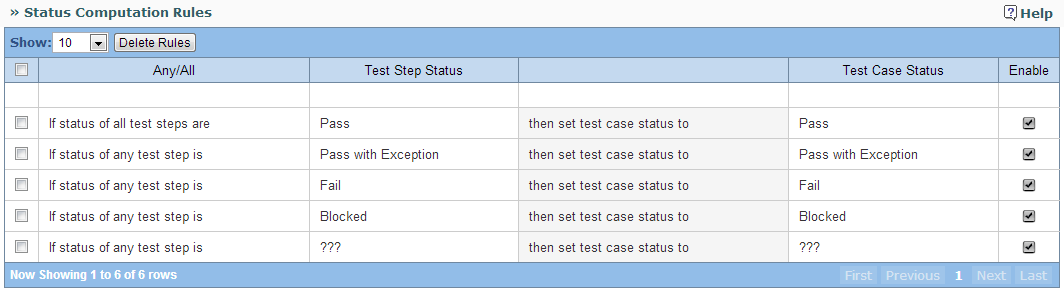 Specify Steps within Test Cases
Also define rules to compute the Test Case status from Test Steps.
Create and Manage Test Runs
Create, Edit, Status Update, Copy, Commit a Test Run
Map Issues to Test Runs
Automatically generate Issues for failed Test Cases
Custom Reports
Create and save custom reports.
Specific Reports
Application Configuration
Define Custom Attributes for Requirements and Test Cases
Define Custom Attributes at Project Level
In earlier versions, only Global Custom Fields were possible
Administrative Functions
Admin can create Custom Roles
Role Management
Admin can assign permissions to any role.
Role Management
Manager can assign roles to users
Configuration Management
Admin can reconfigure RMsis after installation.
Configuration Management
Admin can update license and enable debug mode.
More Information
See Also ..
RMsis Home
http://products.optimizory.com/rmsis
RMsis Documents
Latest Release : http://docs.optimizory.com/display/rmsis/RMsis+Documentation+-+Latest+Release 
Preview of latest features : http://docs.optimizory.com/display/preview/Home 
Functions included in Releases : http://docs.optimizory.com/display/rmsis/Summary+of+RMsis+Releases
RMsis at Atlassian
https://plugins.atlassian.com/plugin/details/30899
RMsis Demo link
http://jira-rmsis.optimizory.com/ 
Project manager login details 
Login: pm1
Password: project123
Team member login details 
Login: usr1
Password: user123
Thanks!For further questions or issues, contactsupport@optimizory.com
[Speaker Notes: Thanks for your time and interest !

Finally, we want to ensure that we build products, which really solve your problems.

So, if you have any open issues, please feel free to contact our support team.]